Performance Evaluation ofF-barES-FEM-T4in Dynamic Analysis
Ryoya IIDA, Yuki ONISHI, Kenji AMAYA
Tokyo Institute of Technology, Japan
P. 1
Background
In the previous talk, F-bar aided edge-based smoothed finite element method with tetrahedral elements (F-barES-FEM-T4) is presented.

Characteristics of F-barES-FEM-T4 in static analysis are as follows.
✔ Excellent accuracy,
✔ No increase in DOF,
✗ Increase in bandwidth of stiffness matrix.
P. 2
Characteristics (1 of 2)
✔ Excellent accuracy
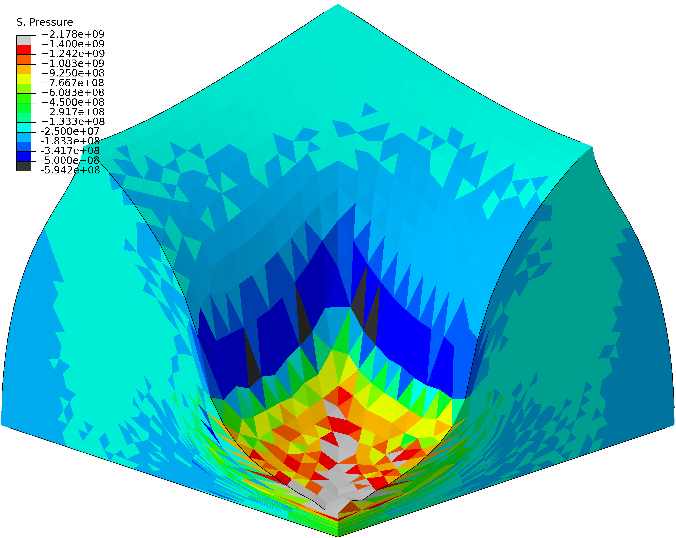 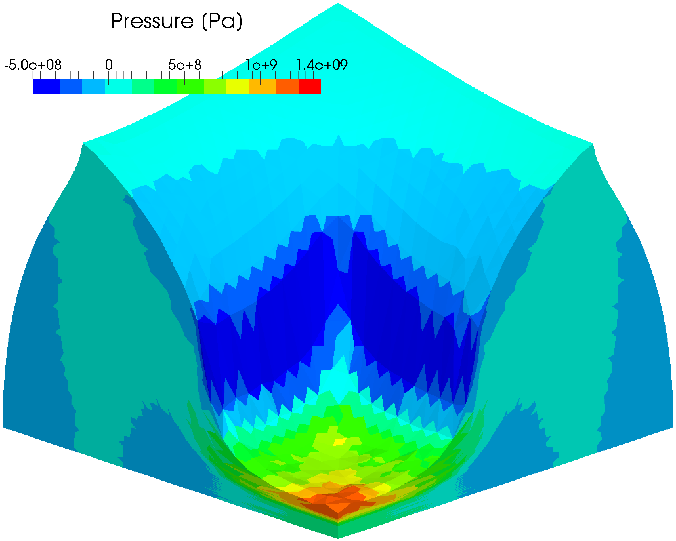 ABAQUS C3D4H
✗ pressure oscillation
F-barES-FEM-T4(3)
# of cyclic smoothings
Our method shows excellent accuracy in static problems!
P. 3
Characteristics (2 of 2)
✔ No increase in DOF
F-barES-FEM-T4 is a purely displacement-based formulation.
In contrast to the u/p hybrid formulations, F-barES-FEM-T4 can be directly applied to explicit dynamics.

✗ Increase in bandwidth of stiffness matrix
F-barES-FEM-T4 takes longer time to solve the equilibrium equations…
In explicit dynamics, however, we don’t need to solve them!
F-barES-FEM-T4 would be suitable 
for explicit dynamics of rubber-like materials!
P. 4
Objective
Objective
Evaluate the performance of F-barES-FEM-T4
in explicit dynamics for rubber-like materials.

Table of Body Contents
Methods: Quick introduction of F-barES-FEM-T4
Results & Discussion: A few verification analyses
Summary
P. 5
Methods
P. 6
[Speaker Notes: Then we will explain our proposed method]
Procedure of F-barES-FEM (1 of 2)
ES-FEM
P. 7
Procedure of F-barES-FEM (2 of 2)
Isovolumetric part
Volumetric part
(1)
(2)
Smoothing the value of adjacent elements.
↓
The same manner as
		　　ES-FEM
(1)Calculating node’s value by smoothing 
	      the value of adjacent elements
(2)Calculating elements’ value by smoothing 
	      the value of adjacent nodes
(3)Repeating (1) and (2) a few times
P. 8
Advantages of F-barES-FEM
This formulation is designed to have 3 advantages.
Isovolumetric part
Volumetric part
Like a NS-FEM
2. Little pressure oscillation
Like a ES-FEM
1. Shear locking free
3. Volumetric locking freewith the aid of F-bar method
P. 9
Equation to solve
P. 10
Result & Discussion
P. 11
#1　Bending of a cantilever
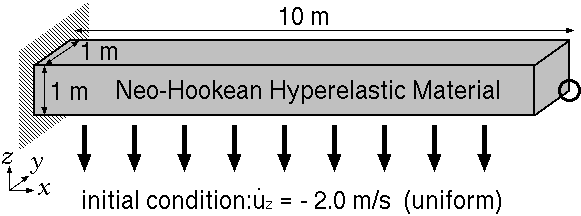 Dynamic explicit analysis.
Neo-Hookean material	Initial Young’s modulus:	6.0 MPa,	Initial Poisson’s ratio:	0.499,	Density:　			10000 kg/m3.
Compare the results of F-barES-FEM-T4,Standard T4 (ABAQUS/Explicit C3D4) and Selective H8 (ABAQUS/Explicit C3D8) elements.
P. 12
Time history of deformed shapes
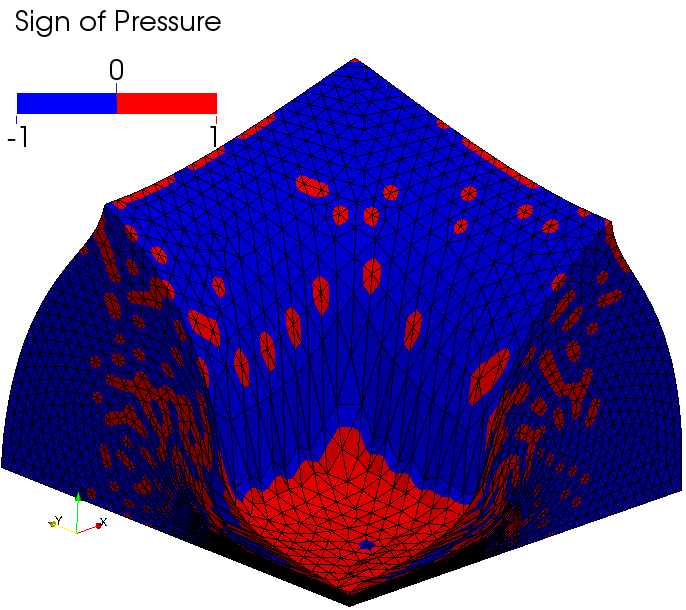 ABAQUS/Explicit C3D8
(Selective H8 element) 
Reference
F-barES-FEM-T4(2)
(Proposed method)

 ✔ No pressure oscillation 
 ✔ No locking
ABAQUS/Explicit　C3D4
(Standard T4 element)

✗ Pressure oscillation
✗ Locking
Proposed method suppresses pressure oscillation and locking!
P. 13
Deformed shapes and pressure distributions
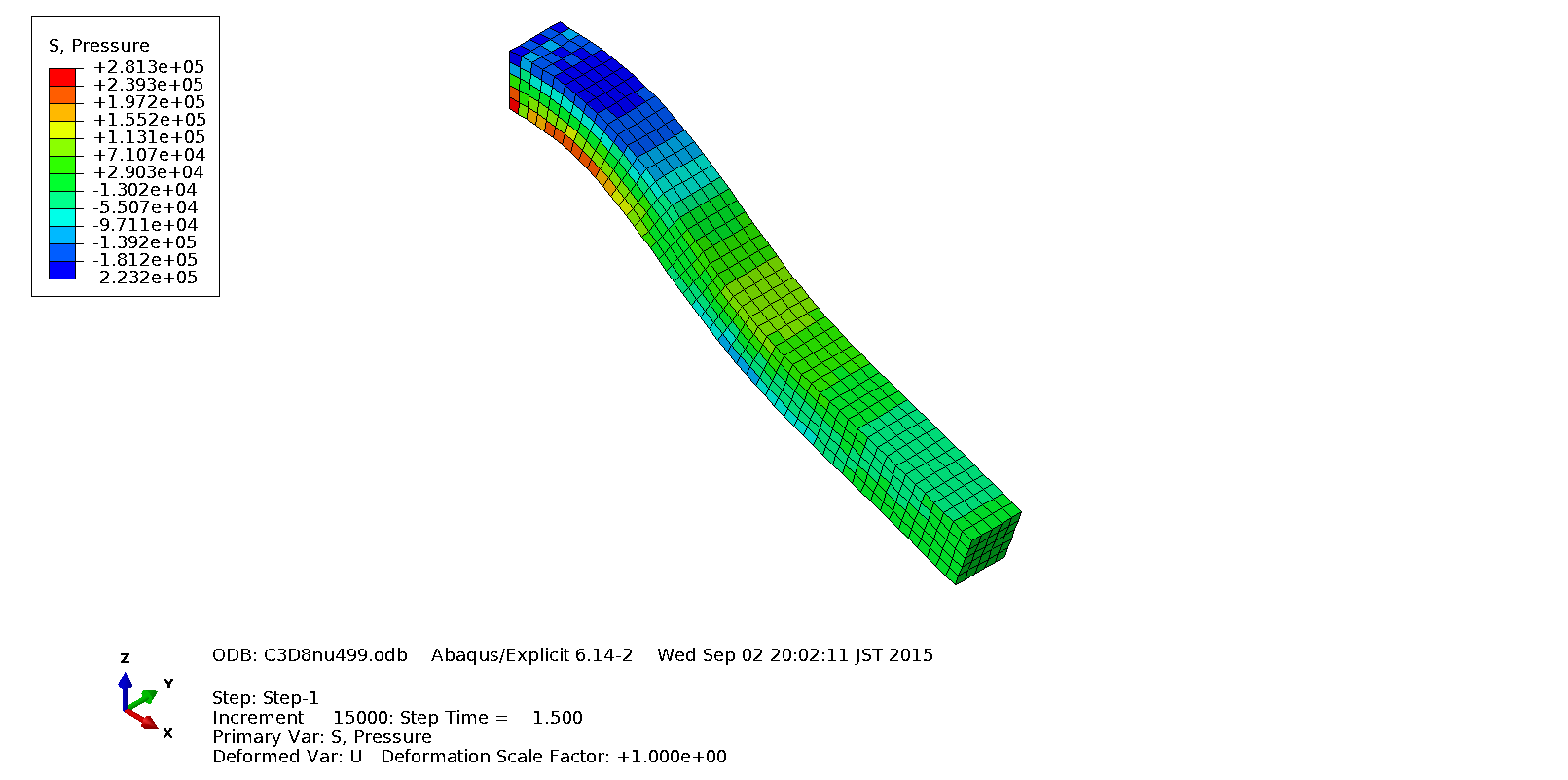 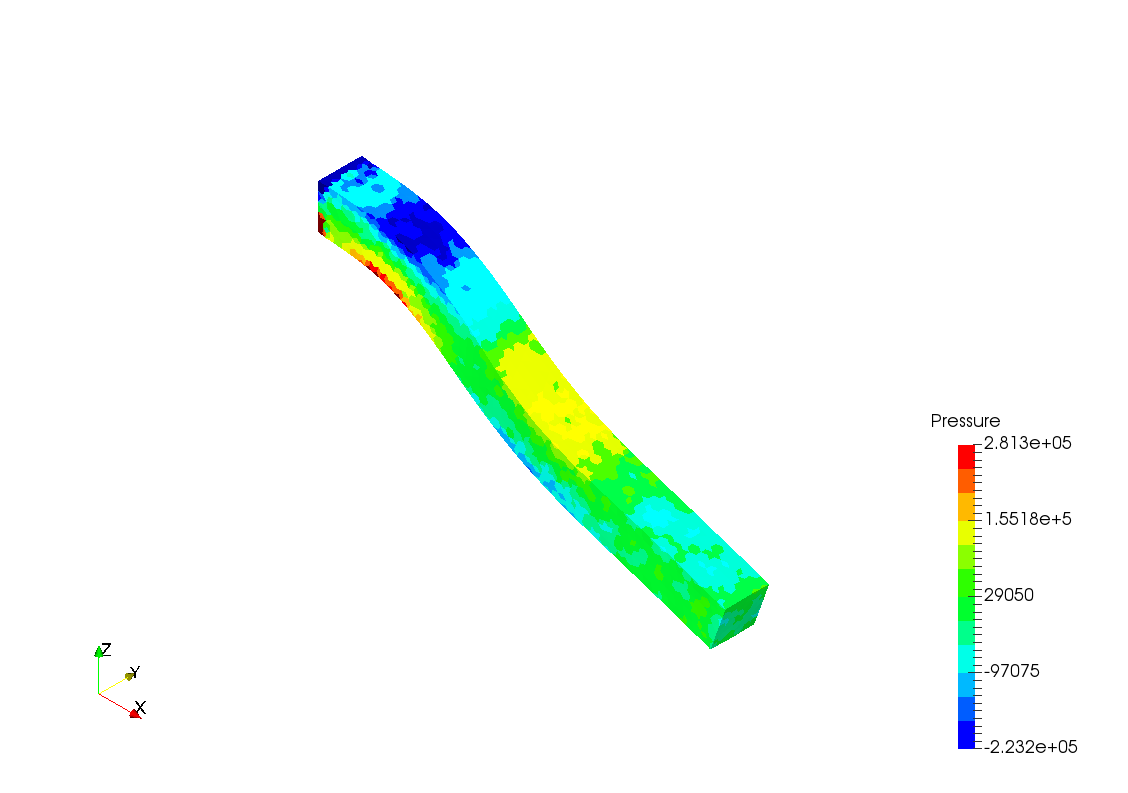 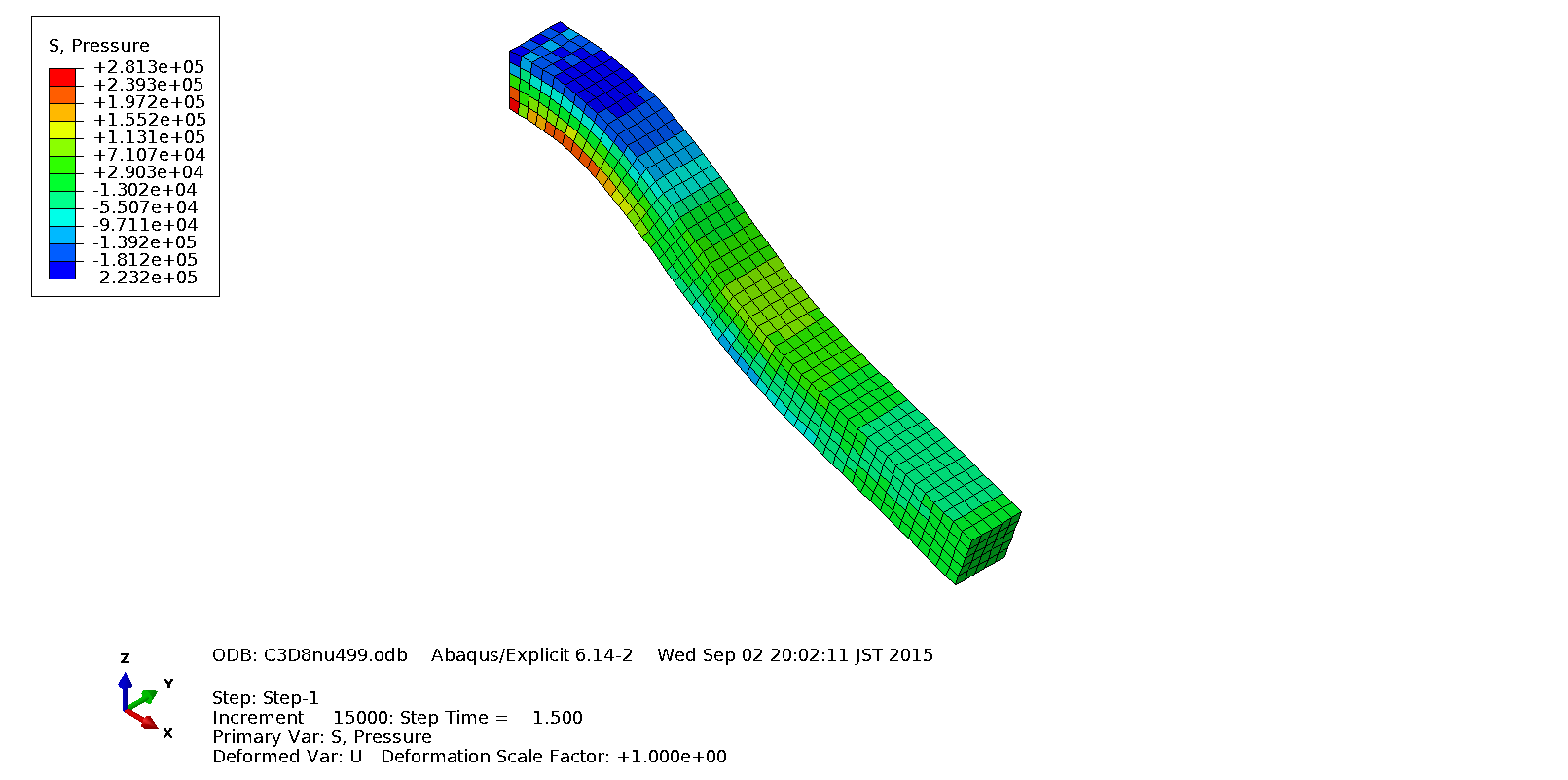 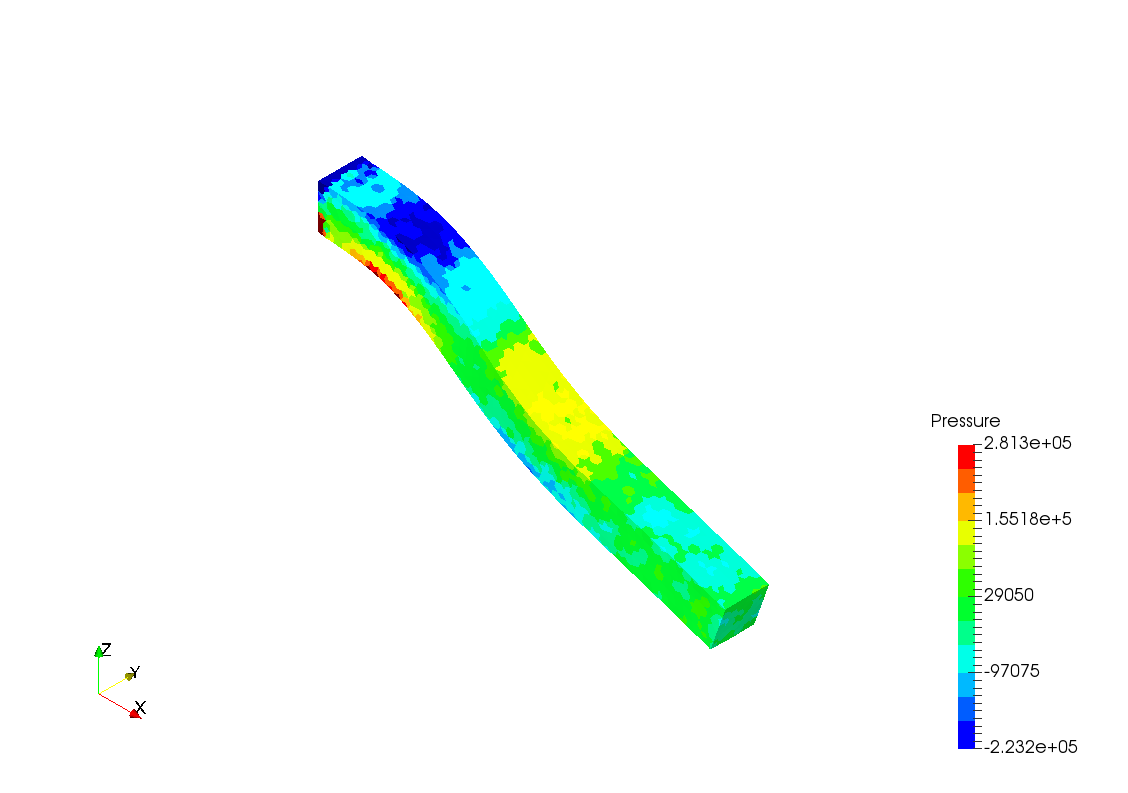 ABAQUS/Explicit C3D8
(Selective H8 element)
Reference
F-barES-FEM-T4(2)
(Proposed method)
Proposed method is comparable to Selective H8 element!
P. 14
Deformed shapes and pressure distributions
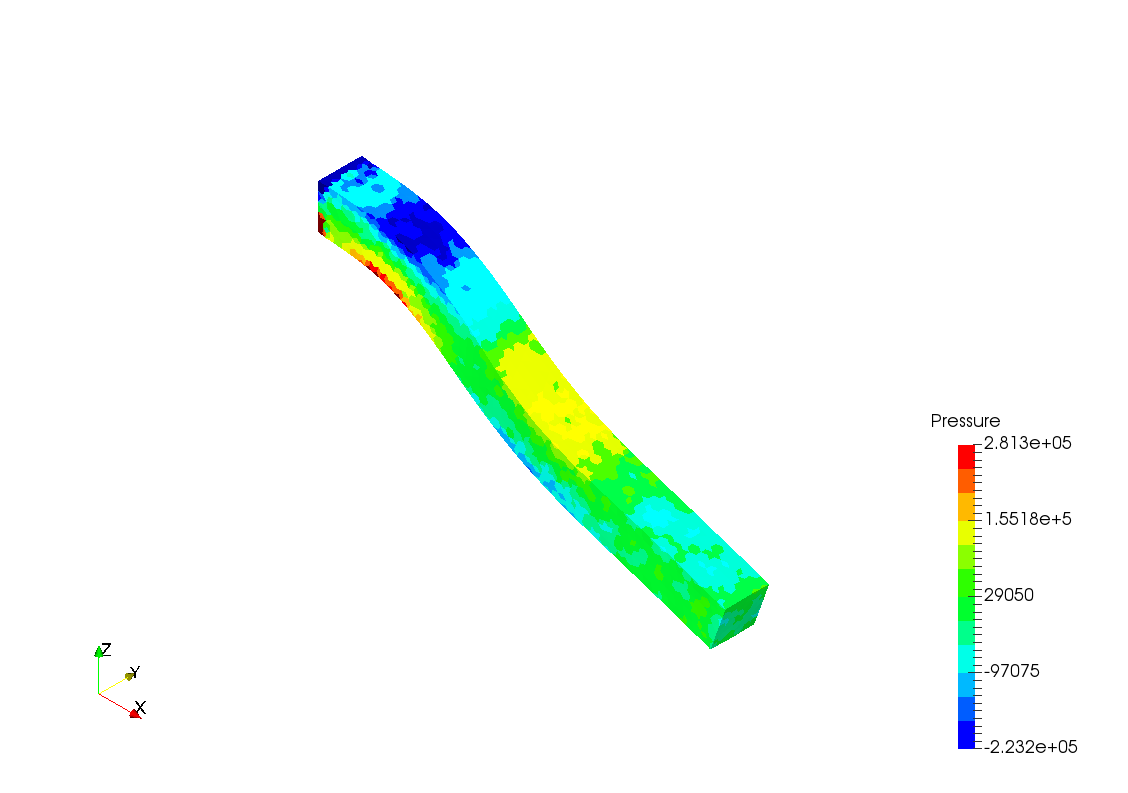 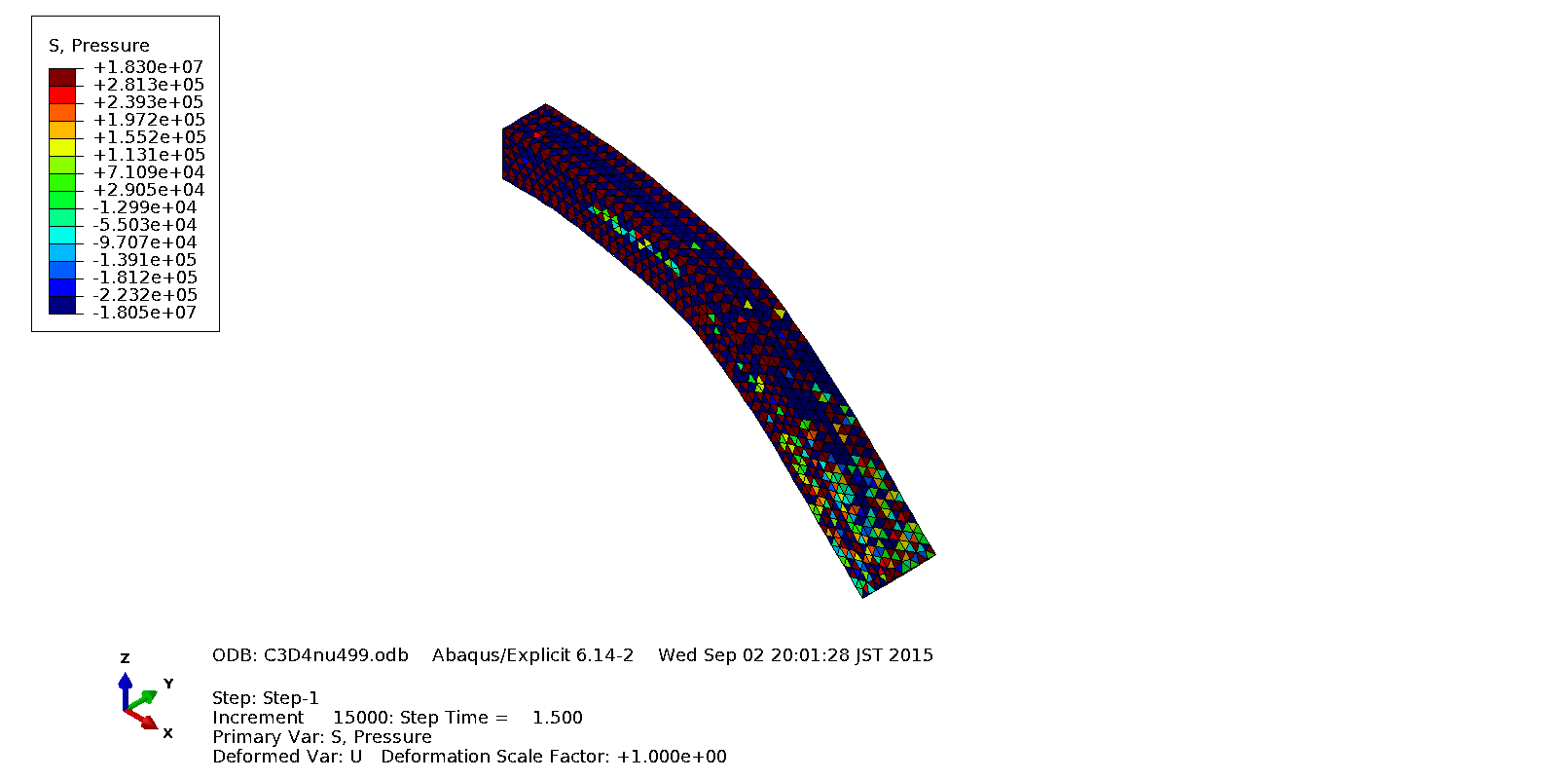 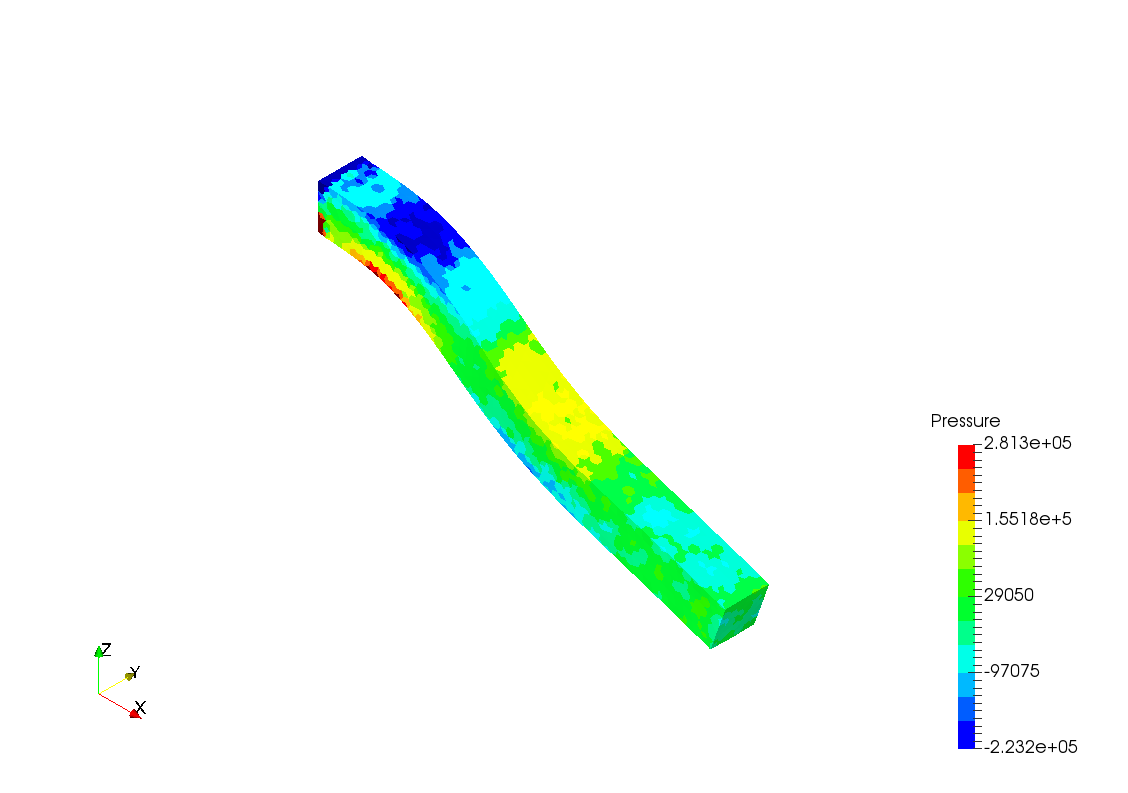 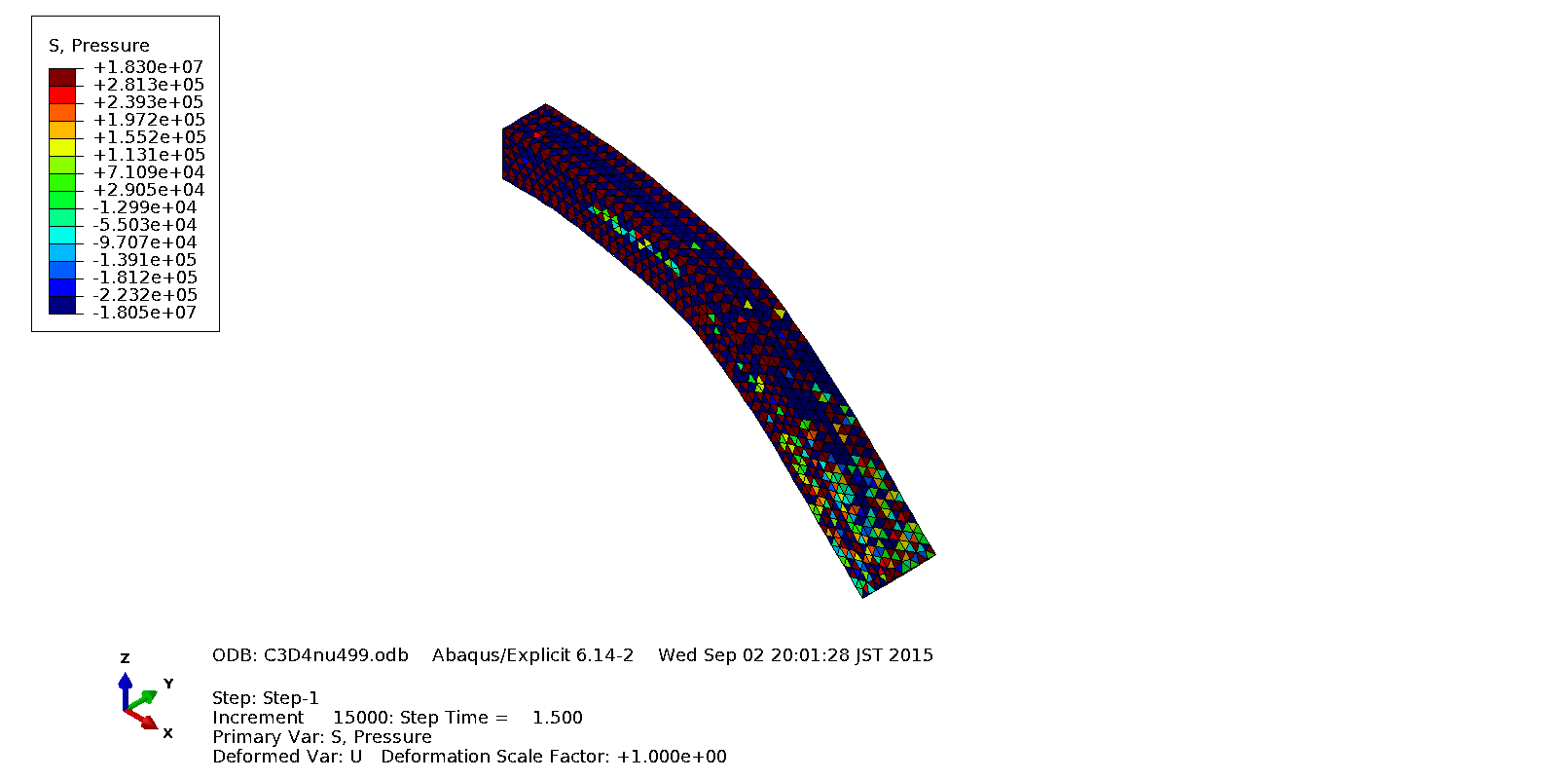 ABAQUS/Explicit C3D4
Standard T4 element
✗Pressure oscillation and locking
F-barES-FEM-T4(2)
(Proposed method)
Proposed method shows far better solutions than Standard T4!
P. 15
Time history of displacement
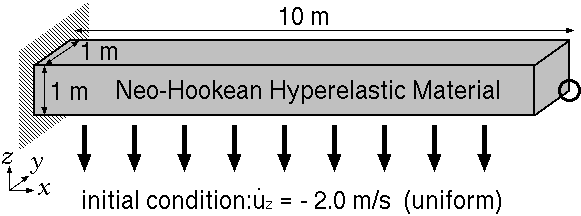 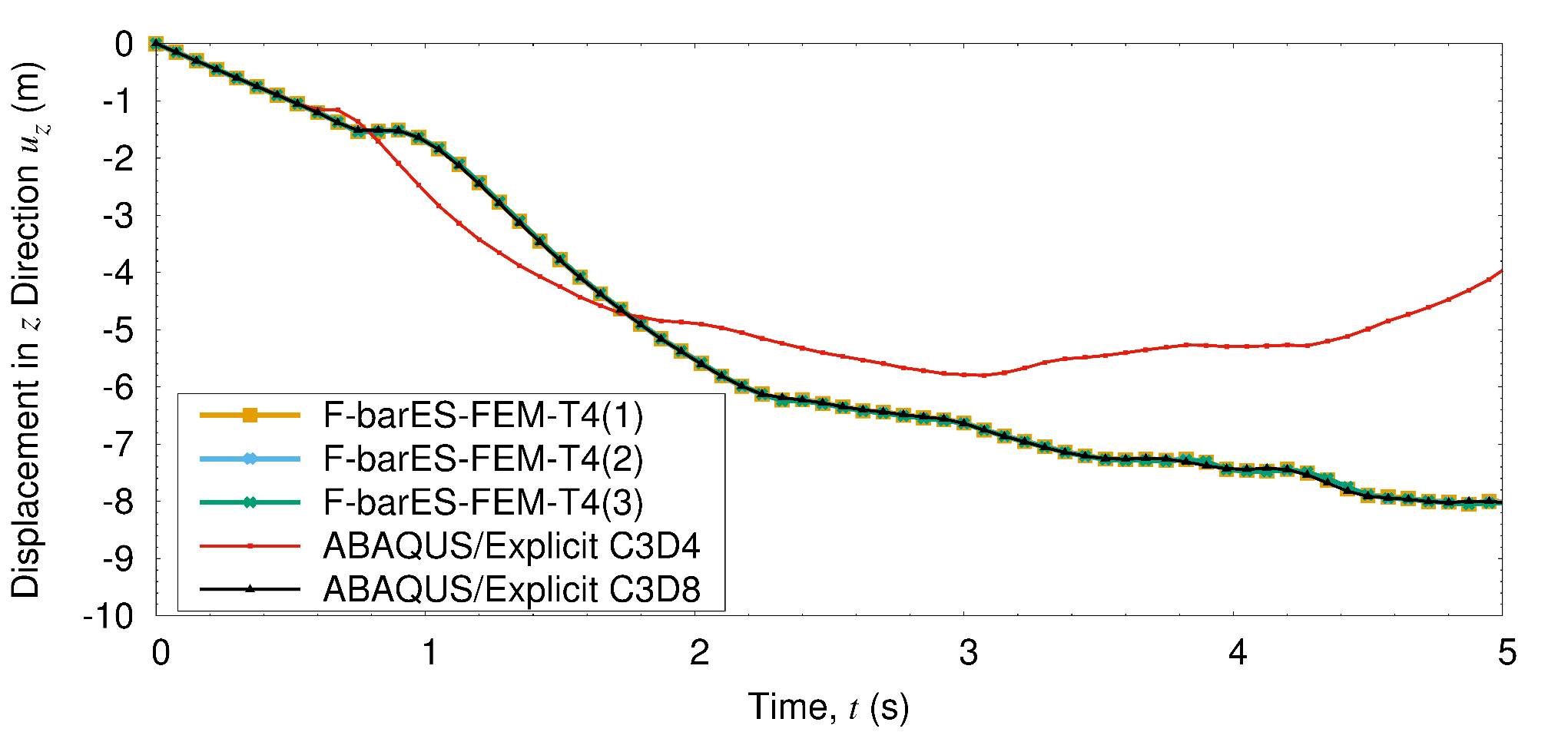 Standard T4
Proposed &
Reference
Proposed method shows good result without locking.
The accuracy of displacement does not depend on the number of cyclic smoothings.
P. 16
Time history of total energy
Energy divergences arise in earlier stage…
Increasing the number of smoothings suppressesthe speed of divergence.
P. 17
#2　Natural mode of a cantilever
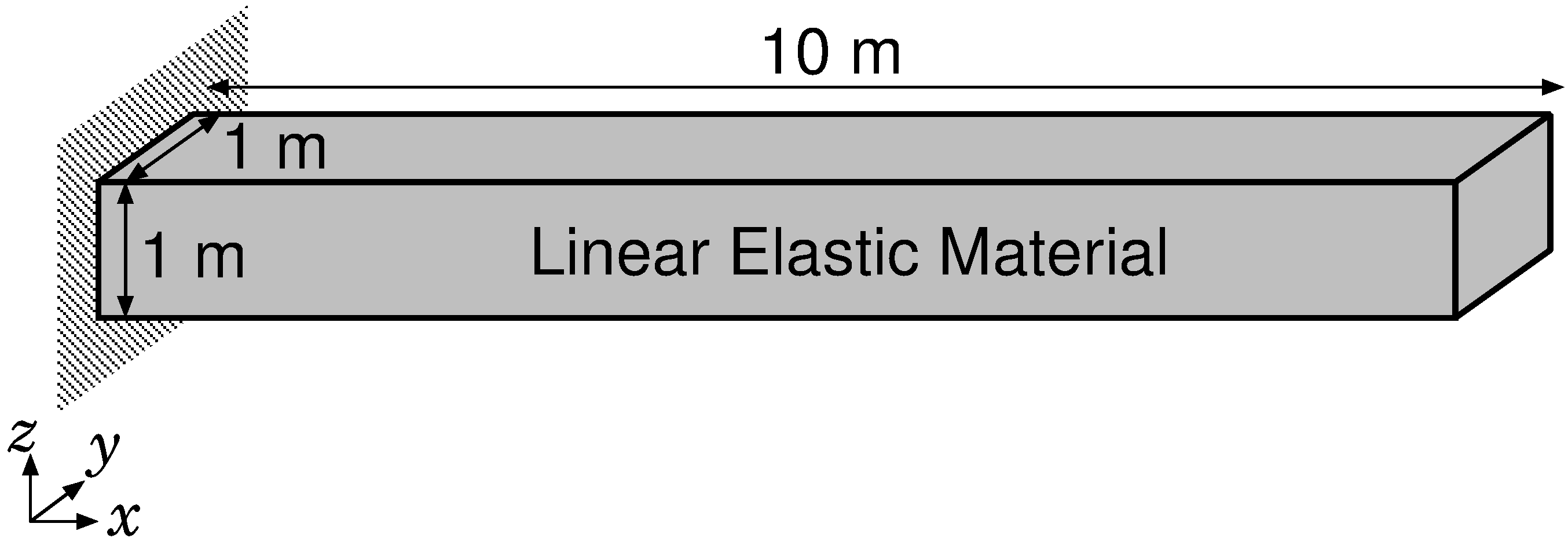 Modal analysis.
Linear elastic material	Young’s modulus:	6.0 MPa,	Poisson’s ratio:	0.499,	Density:　		10000 kg/m3.
Compare the results of F-barES-FEM-T4,Standard T4 (ABAQUS/Explicit C3D4) and Selective H8 (ABAQUS/Explicit C3D8) elements.
Same initial elasticityas the previous example
P. 18
Natural frequencies of each mode
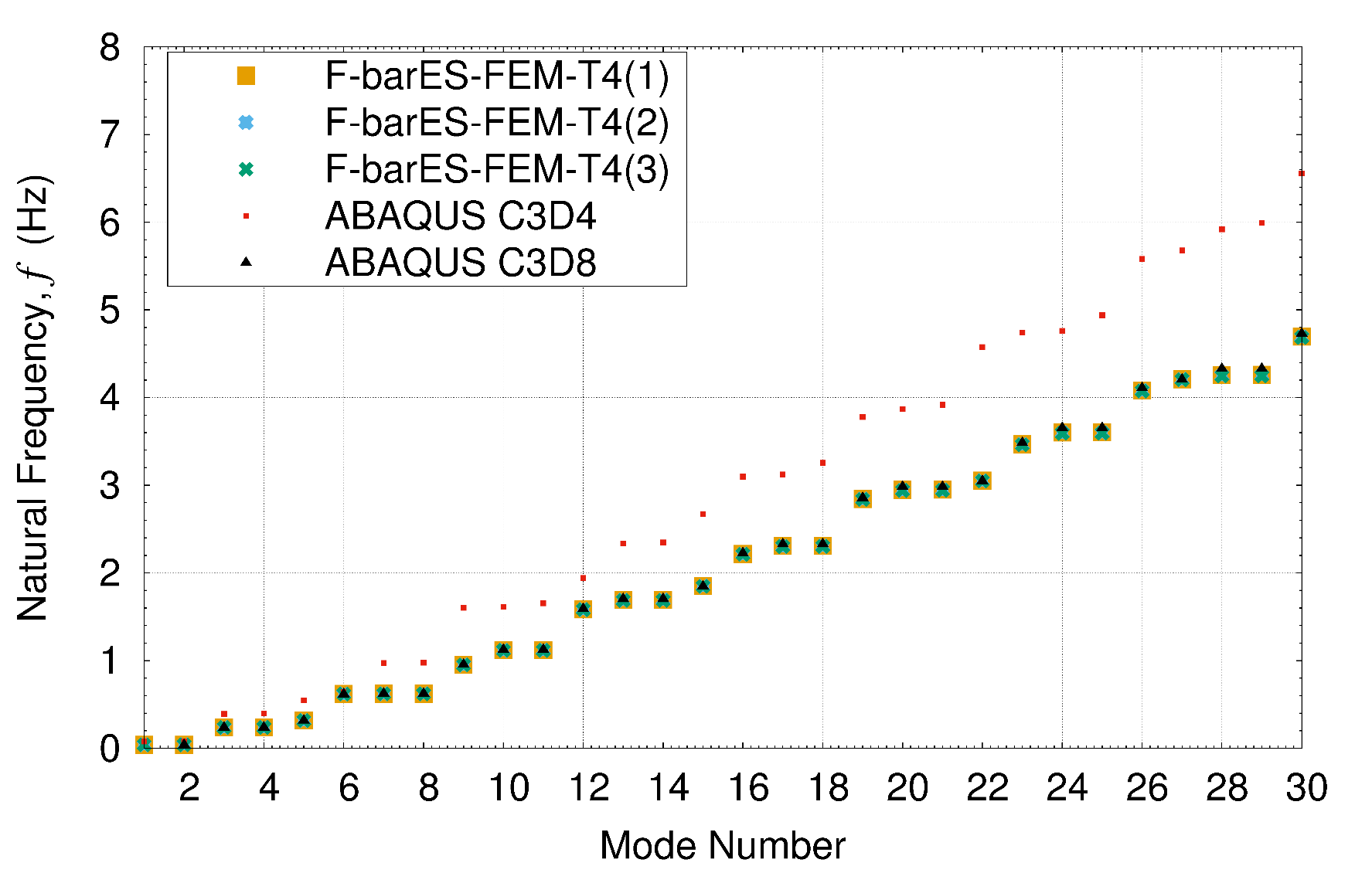 Standard T4
Proposed &
Reference
Natural frequencies of our method agree withthose of reference !
P. 19
Natural mode shapes
5th
30th
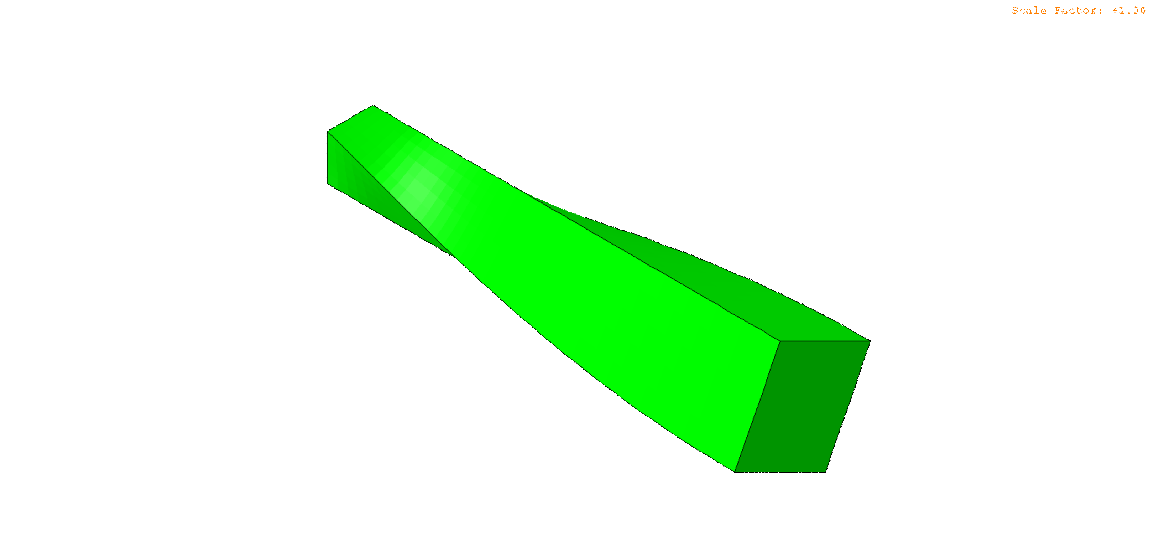 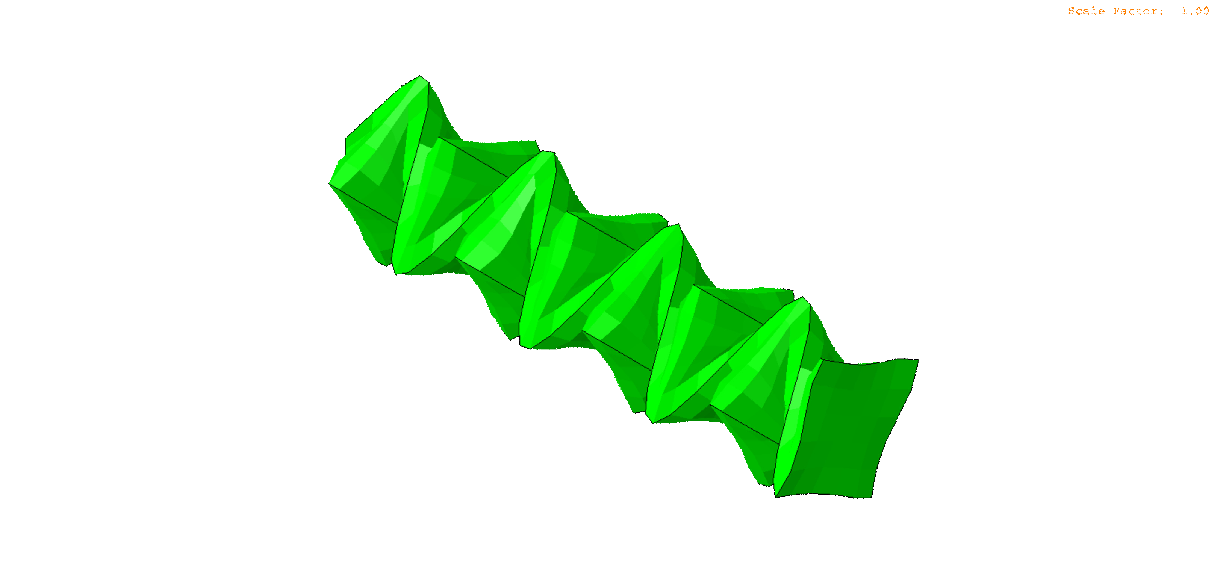 ABAQUS C3D8
(Reference)
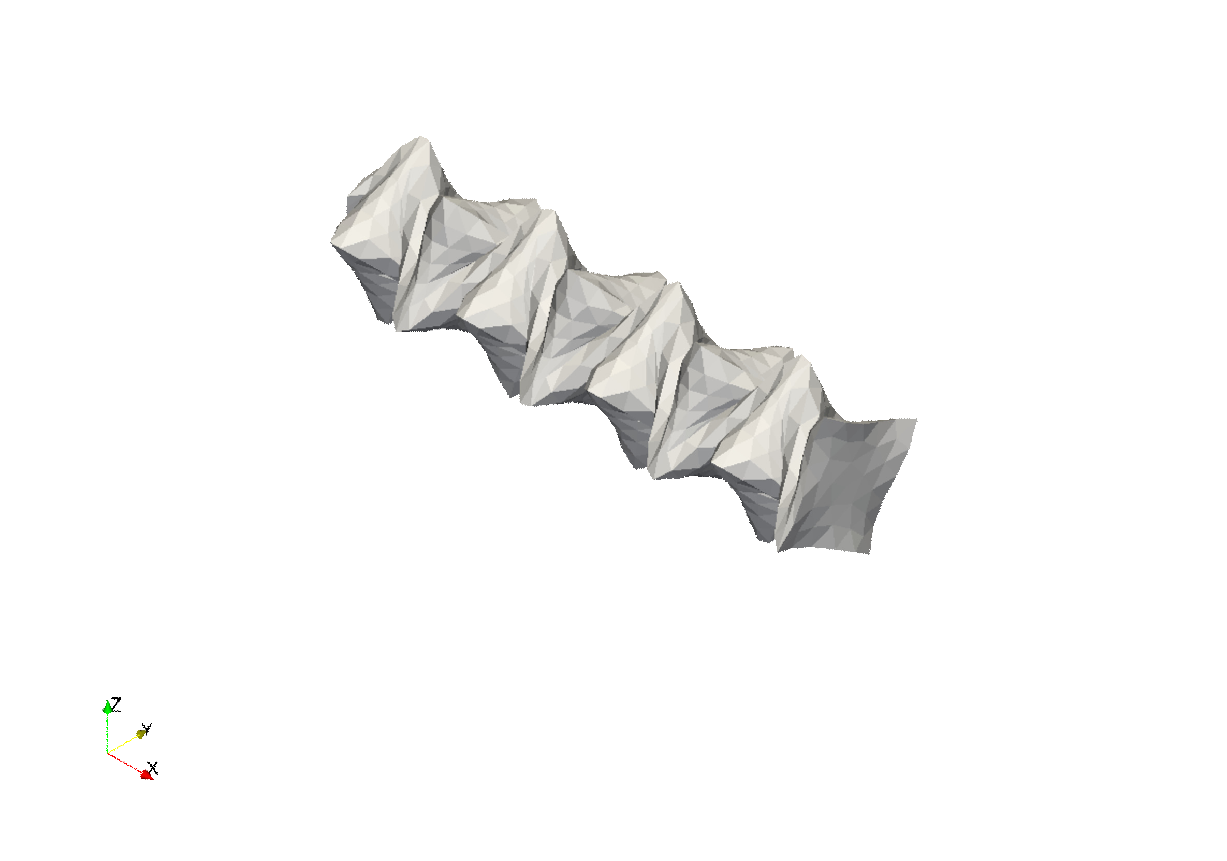 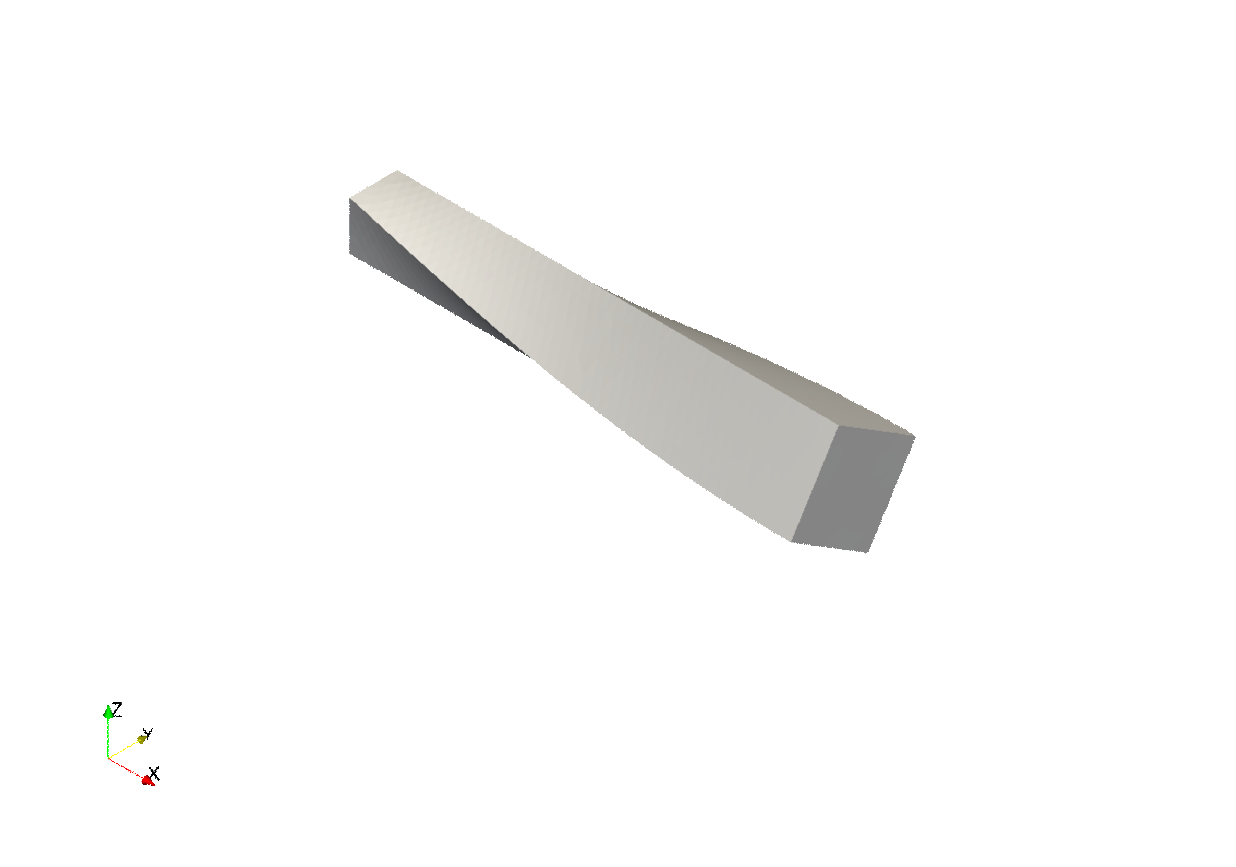 F-barES-FEM(2)
(Proposed method)
Mode shapes also agree with the reference solutions.
P. 20
Distributions of natural frequencies
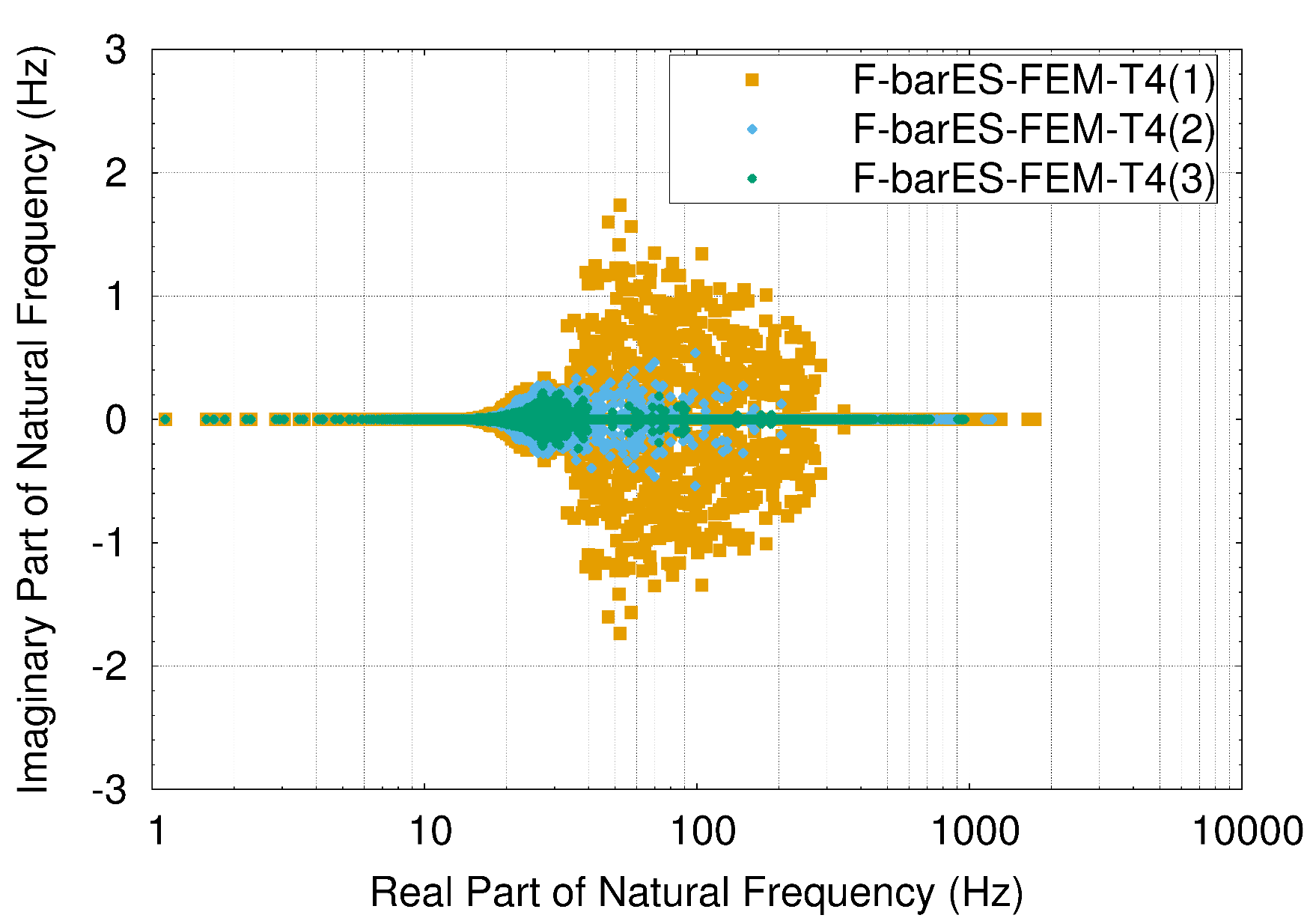 Imag.
Part
Some natural frequencies have small imaginary part…
Increasing the number of smoothings makes 
the frequencies close to real numbers.
P. 21
Cause of energy divergence
asymmetric
Our method is restricted to short-term analysis (such as impact analysis)with a sufficient number of smoothings.
P. 22
#3 Swinging of Bunny Ears
Iron Ears
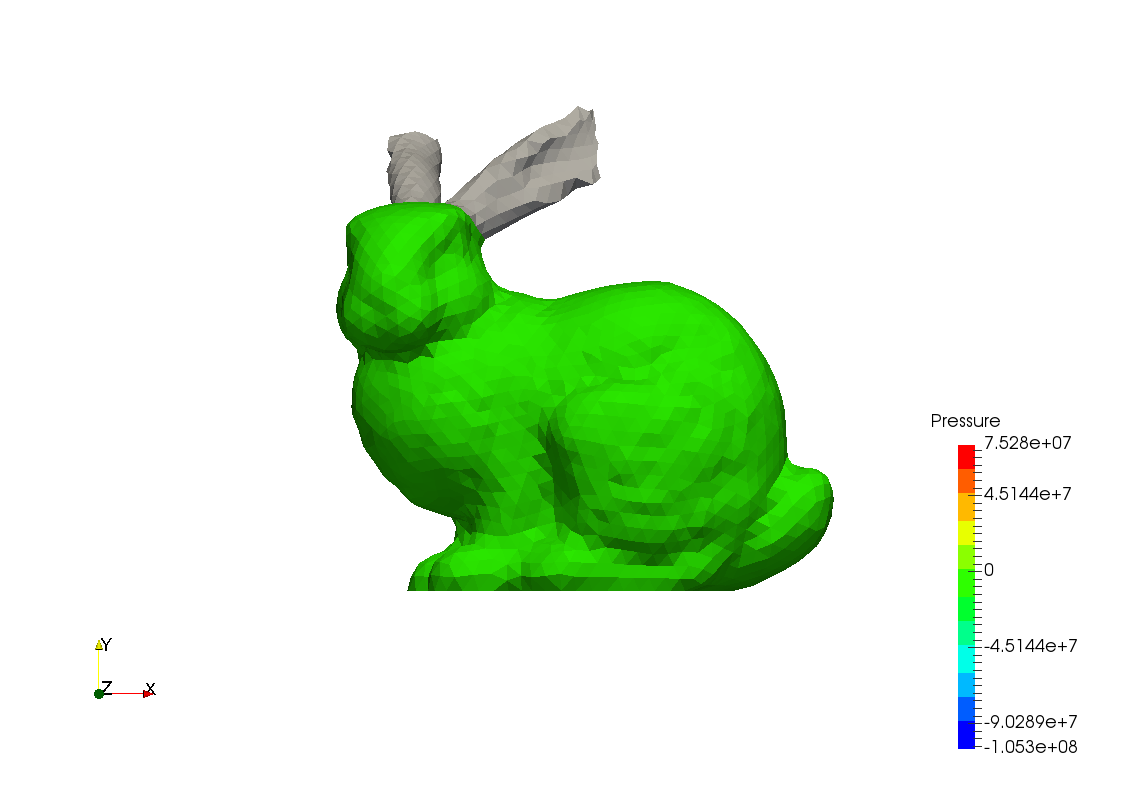 Initial Velocityof Iron Ears
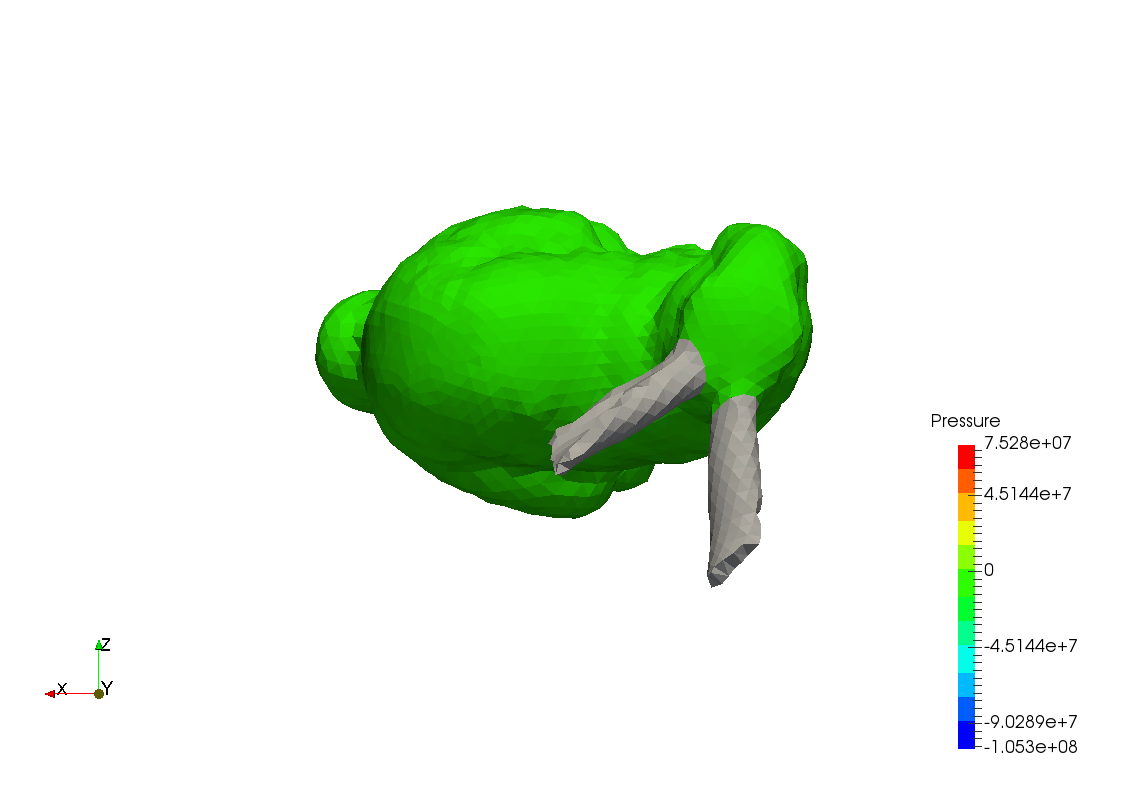 RubberBody
Fixed
P. 23
Time histories of deformed shapes
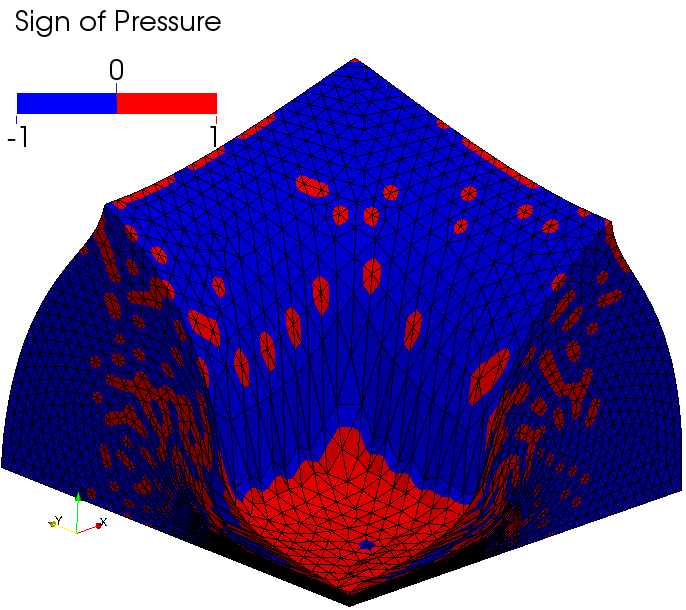 ABAQUS/Explicit C3D4
(Standard T4 element)
F-barES-FEM-T4
(Proposed method)
✗ Pressure oscillation ✗ Locking
✔ No pressure oscillation✔ No locking
Proposed method seems be representingnot pressure oscillations but pressure waves.
P. 24
Deformed shapes and sign of pressure
In an early stage
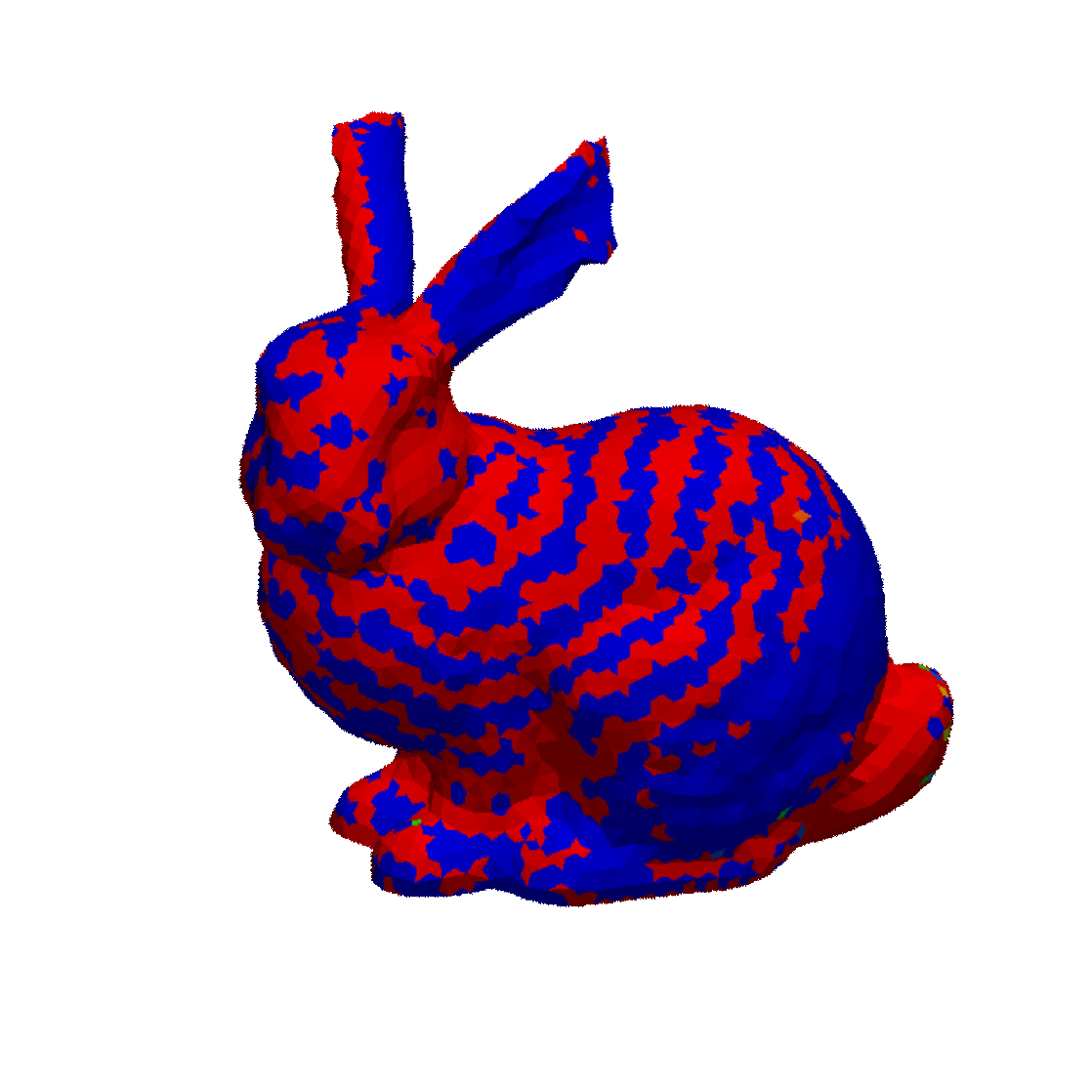 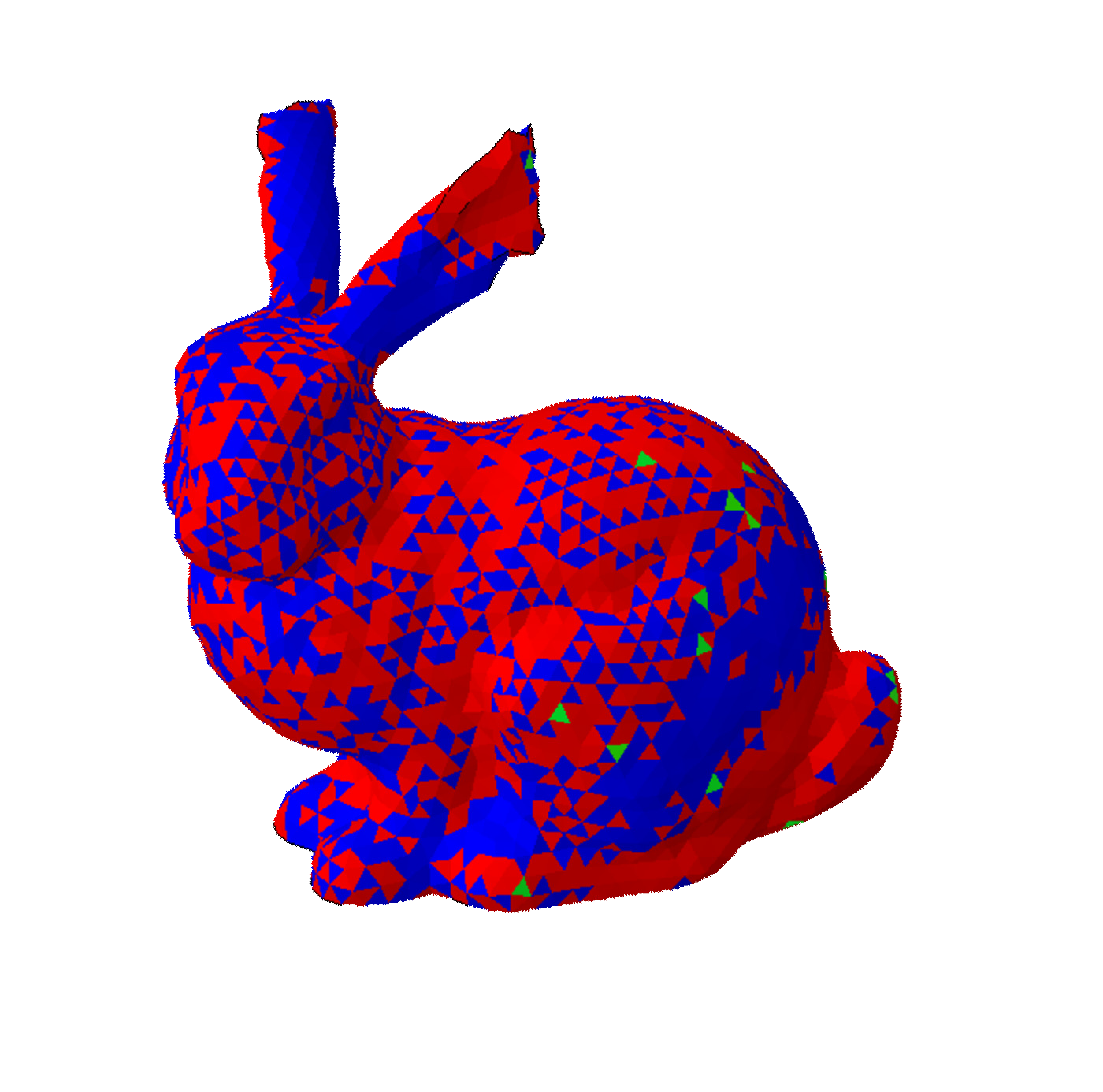 ✗ Pressure oscillations
✔ Pressurewaves
ABAQUS/Explicit　C3D4
(Standard T4 element)
F-barES-FEM-T4
(Proposed method)
Our method represents pressure waves correctly!
P. 25
Deformed shapes and sign of pressure
In a later stage
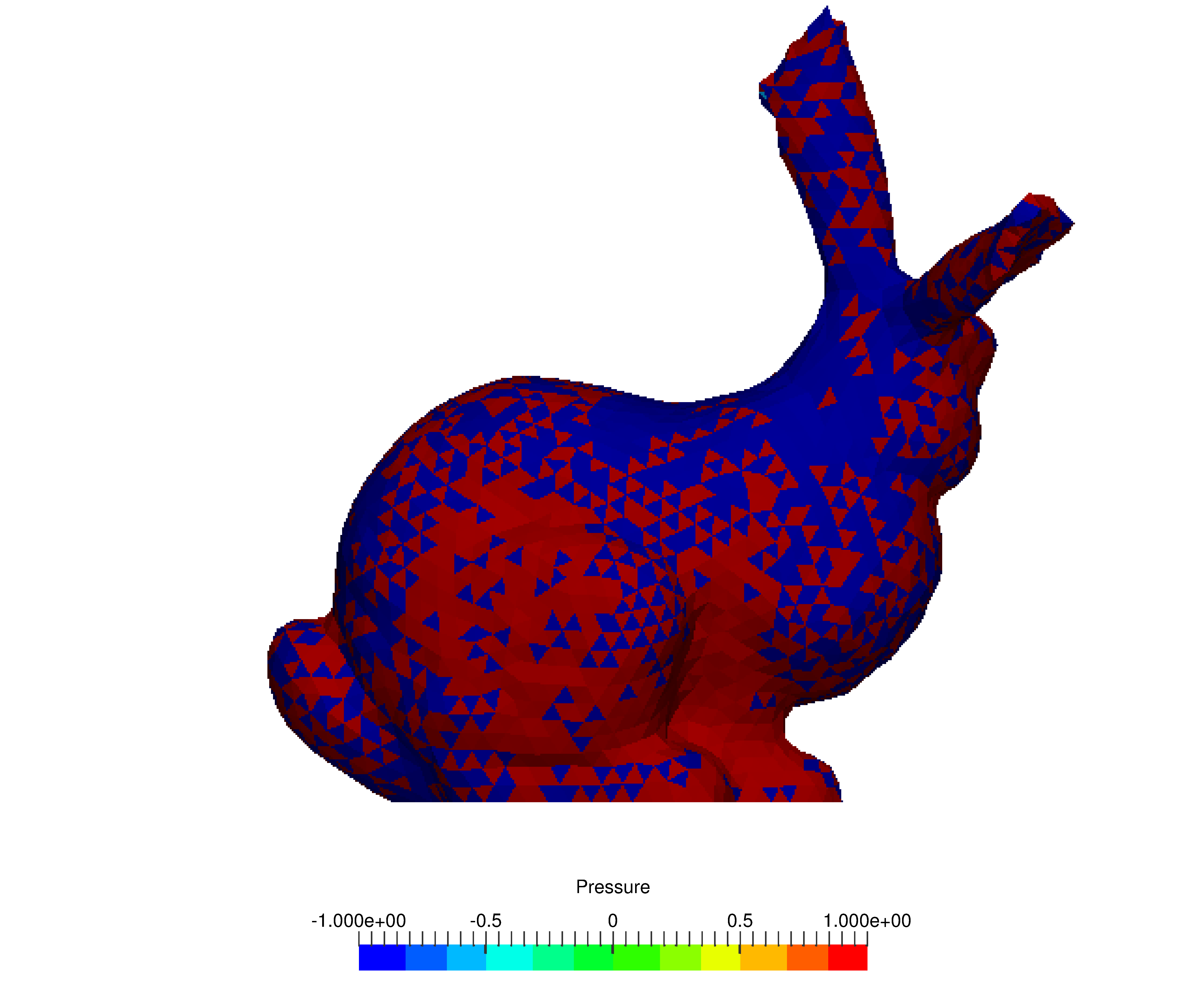 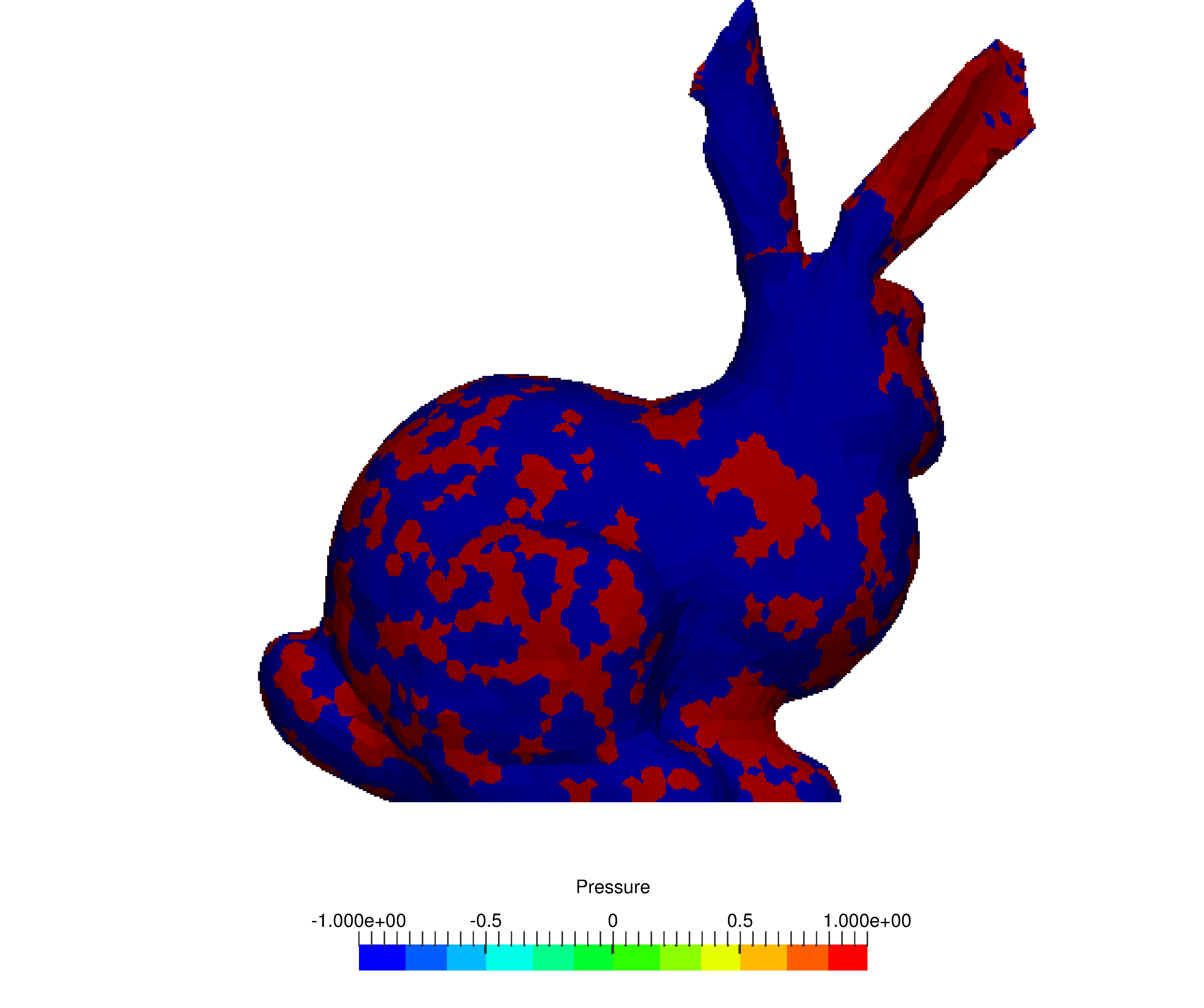 ✔ No pressure     oscillation     in iron ears
✗ Pressure     oscillation     in iron ears
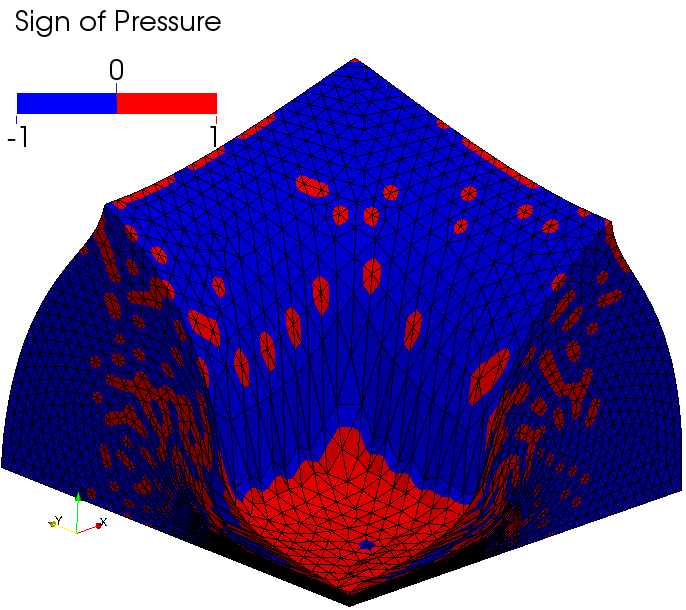 F-barES-FEM-T4
(Proposed method)
ABAQUS/Explicit　C3D4
(Standard T4 element)
It should be noted that a presence of rubber spoils over all accuracy of the analysis with Standard T4 elements.
A rubber parts is a “bad apple” when Standard T4 elements are used.
P. 26
Summary
P. 27
Summary
F-barES-FEM-T4 was applied to dynamic explicit analysis.
A few examples of analysis revealed that our method has excellent accuracy on relatively short-term problems.
On long-term problems, however, our method is unstable because of complex natural frequencies.
Improvement for the long-term stability is our future work.
Thank you for your kind attention.
P. 28
[Speaker Notes: まとめです

今後は接触を考慮した問題への拡張を中心に、研究を進めていくつもりです。]
Appendix
P. 29
Propagation of 1D pressure wave
Outline




Small deformation analysis.
Linear elastic material,	Young’s modulus:	200 GPa,	Poisson’s ratio:	0.0,	Density:		8000 kg/m3.
Results of F-barES-FEM(0), (1), (2), and (3) are compared to the analysical solution.
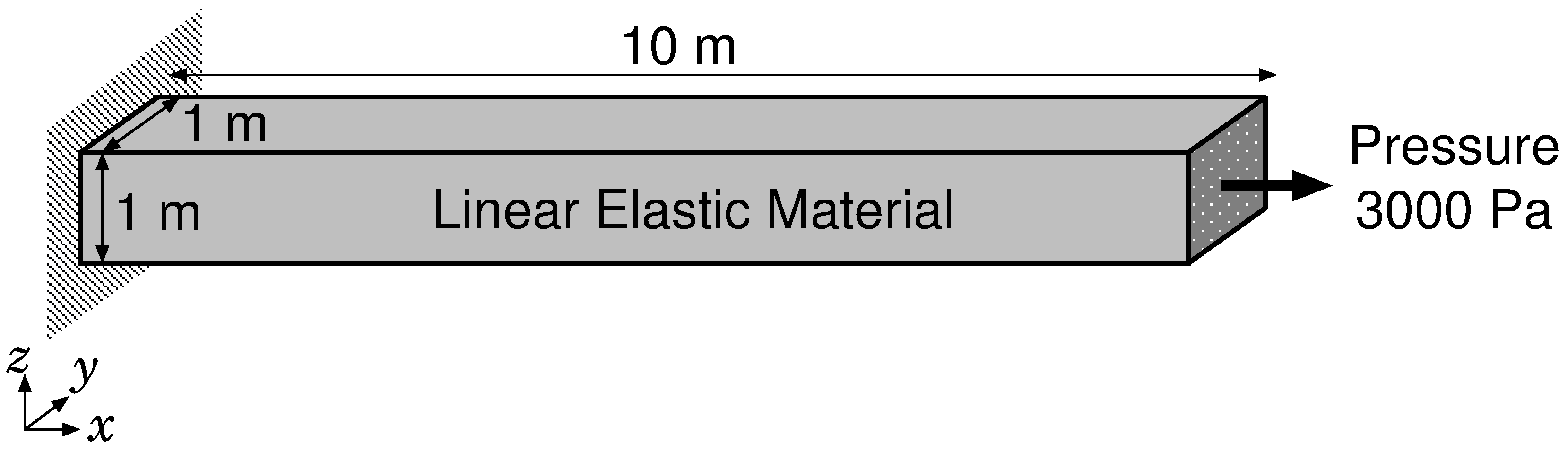 P. 30
Propagation of 1D pressure wave
Results
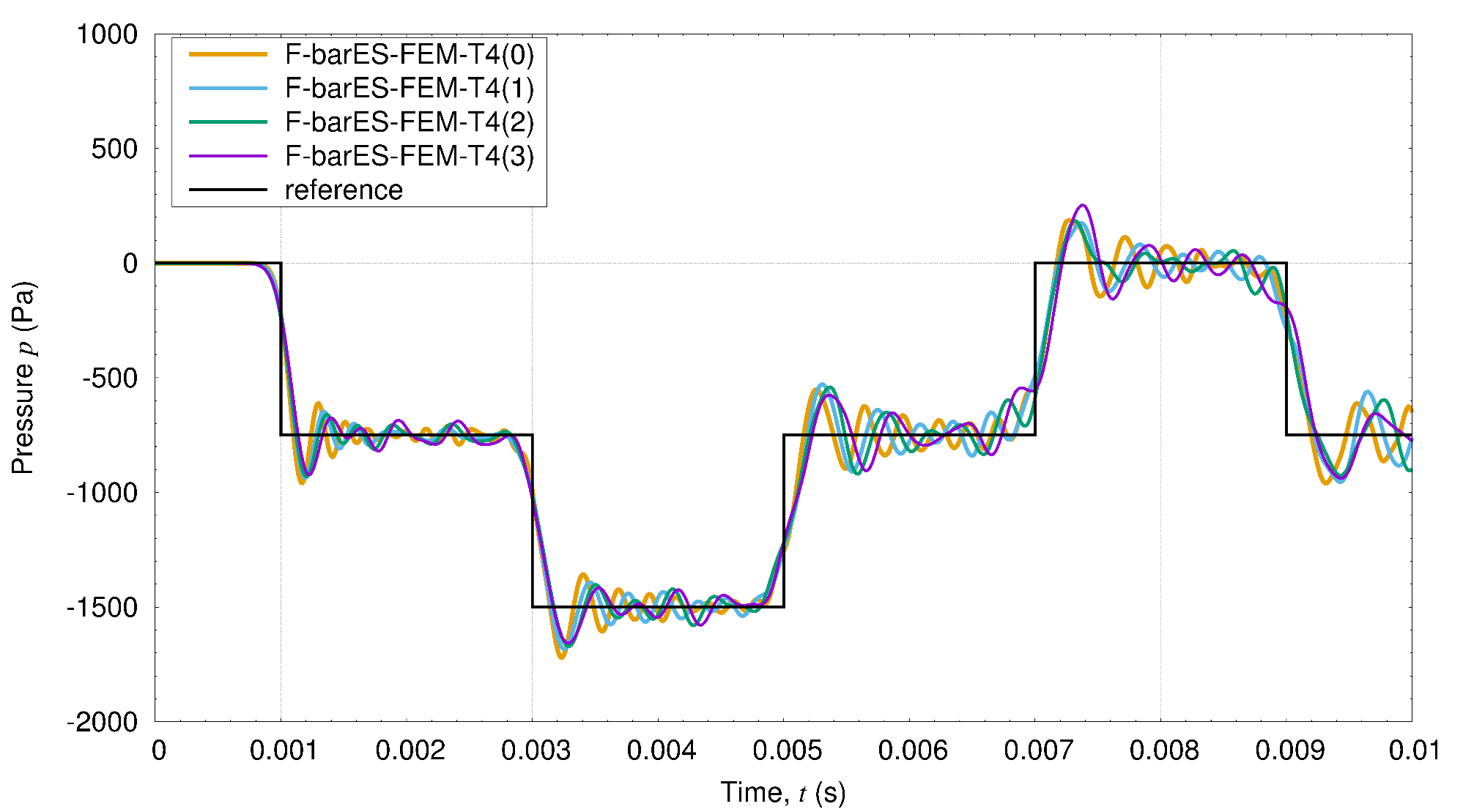 P. 31
Velocity Verlet Method
P. 32
Cause of energy divergence
Divergent term!
P. 33